MORE INFORMATION ABOUT 
GENERAL TRUTHS 
AND 
FACTS
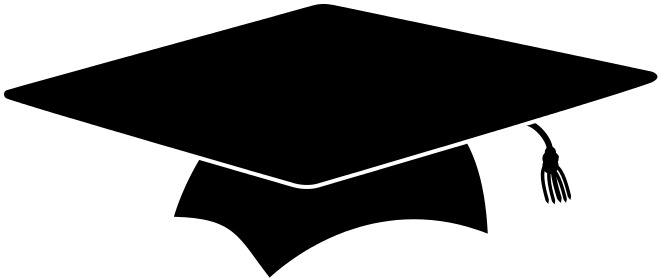 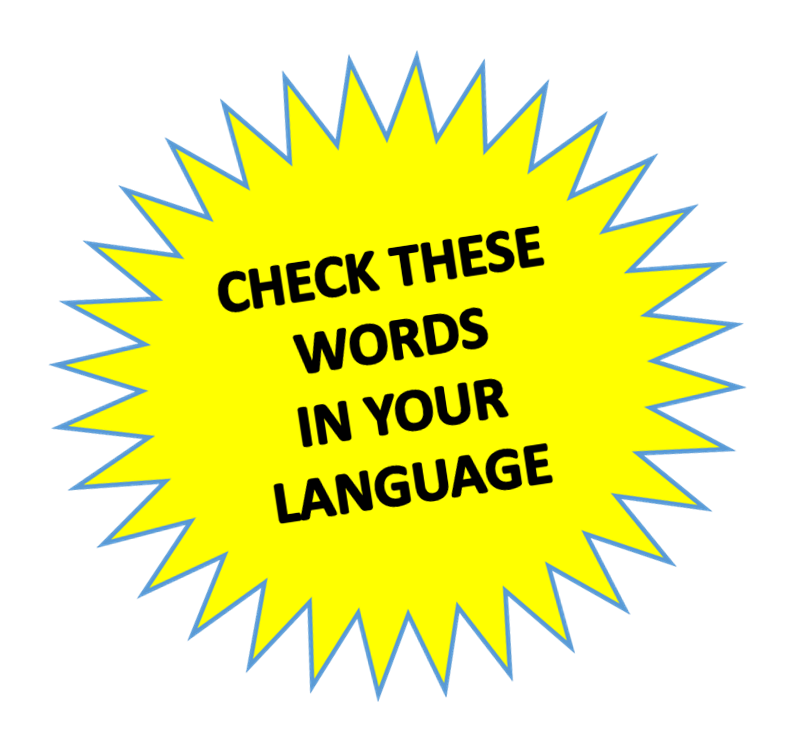 ENGLISH LANGUAGE STUDY
GENERAL TRUTHS 
AND 
SCIENTIFIC FACTS
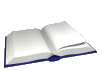 REMEMBER

IF

IS OFTEN USED FOR 
EXPECTATIONS IN REALITY 
AND 
UNLIKELY FANTASY RESULTS
BUT
FOR
GENERAL TRUTHS 
AND 
SCIENTIFIC FACTS
PLEASE NOTICE THE FOLLOWING INFORMATION
FOR
GENERAL TRUTHS 
AND 
SCIENTIFIC FACTS
WHEN
IF
AND
ARE VERY SIMILAR IN MEANING
GENERAL TRUTHS 
AND 
SCIENTIFIC FACTS
WHEN
IF
IT RAINS THINGS GET WET
GENERAL TRUTHS 
AND 
SCIENTIFIC FACTS
IN THE CASE IT HAPPENS
IF
IT RAINS THINGS GET WET
WHEN
AT THE TIME IT HAPPENS
GENERAL TRUTHS 
AND 
SCIENTIFIC FACTS
WHEN
IF
OR
IT RAINS THINGS GET WET
PRESENT
PRESENT
GENERAL TRUTHS 
AND 
SCIENTIFIC FACTS
WHEN
IF
THERE IS A TORNADO THERE IS 
USUALLY DAMAGE
GENERAL TRUTHS 
AND 
SCIENTIFIC FACTS
PRESENT
PRESENT
IF
WHEN
OR
THERE IS A TORNADO THERE IS 
USUALLY DAMAGE
GENERAL TRUTHS 
AND 
SCIENTIFIC FACTS
WHEN
IF
ICE MELTS IT BECOMES LIQUID
GENERAL TRUTHS 
AND 
SCIENTIFIC FACTS
PRESENT
PRESENT
WHEN
IF
OR
ICE MELTS IT BECOMES LIQUID
GENERAL TRUTHS 
AND 
SCIENTIFIC FACTS
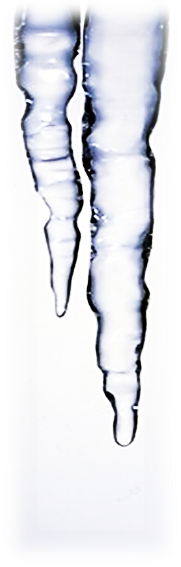 WHEN
IF
OR
ICE MELTS 
IT BECOMES LIQUID
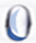 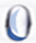 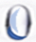 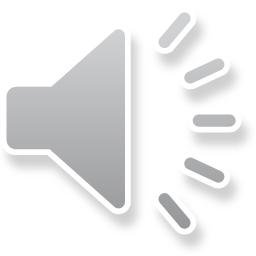 GENERAL TRUTHS 
AND 
SCIENTIFIC FACTS
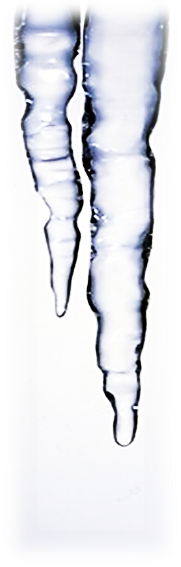 WHEN
IF
EVERYTIME
OR
ALWAYS!
ICE MELTS 
IT BECOMES LIQUID
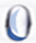 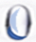 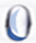 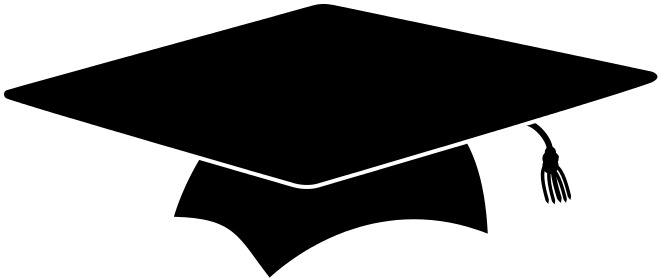 ENGLISH LANGUAGE STUDY
MAKE SURE YOU STUDY ALL THE IF LESSONS AGAIN LATER

IF IS VERY IMPORTANT
FOR EVERYDAY COMMUNICATION
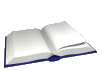